Figure 1 Comparison of platelet count (A) and prothrombin time (PT) (B) in the thrombotic thrombocytopenic ...
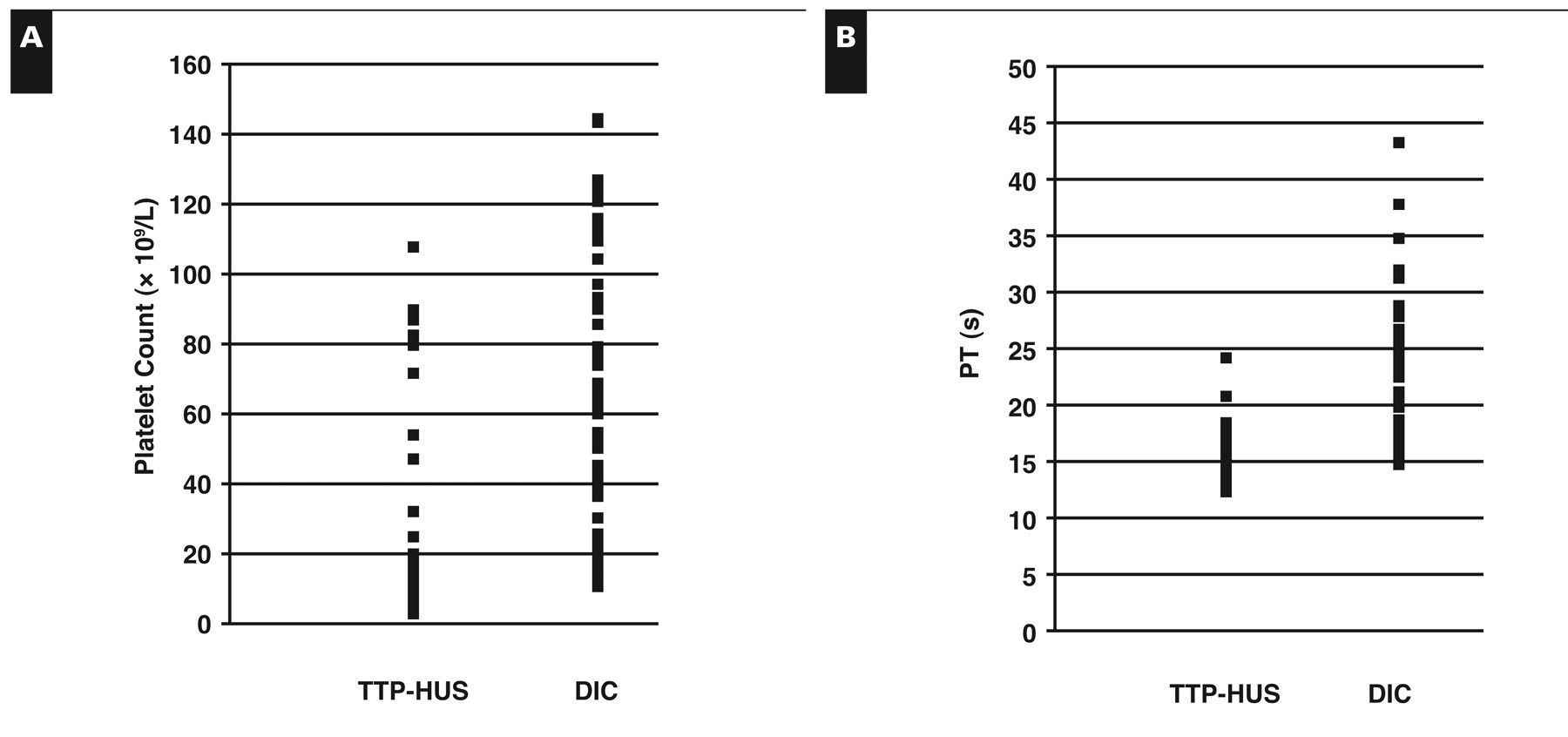 Am J Clin Pathol, Volume 133, Issue 3, March 2010, Pages 460–465, https://doi.org/10.1309/AJCPPNF63FLIORCI
The content of this slide may be subject to copyright: please see the slide notes for details.
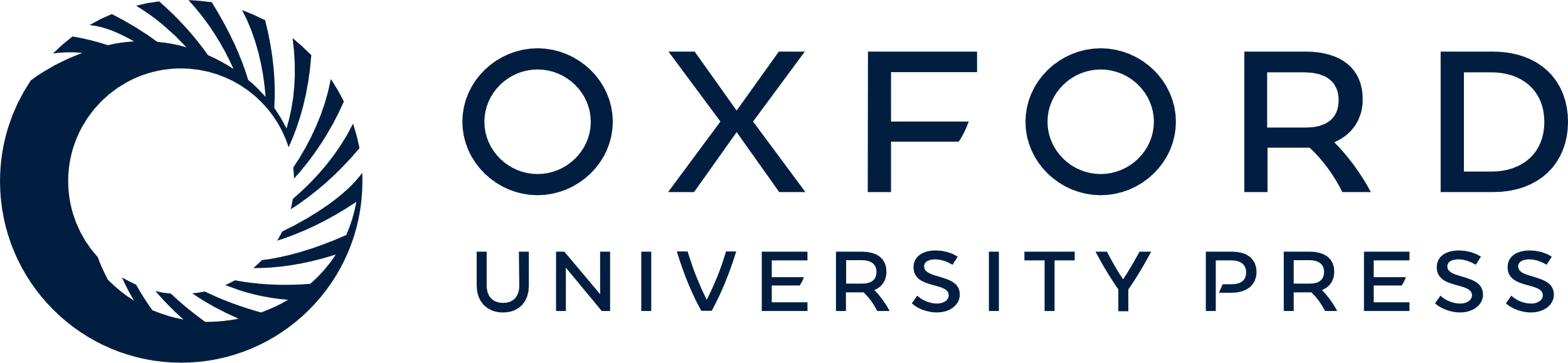 [Speaker Notes: Figure 1 Comparison of platelet count (A) and prothrombin time (PT) (B) in the thrombotic thrombocytopenic purpura–hemolytic uremic syndrome (TTP-HUS) and disseminated intravascular coagulation (DIC) groups. Each point represents 1 patient at admission. Platelet counts are shown in Système International units; to convert to conventional units (× 103/μL), divide by 1.0. PT reference range, 12–14 s.


Unless provided in the caption above, the following copyright applies to the content of this slide: © American Society for Clinical Pathology]